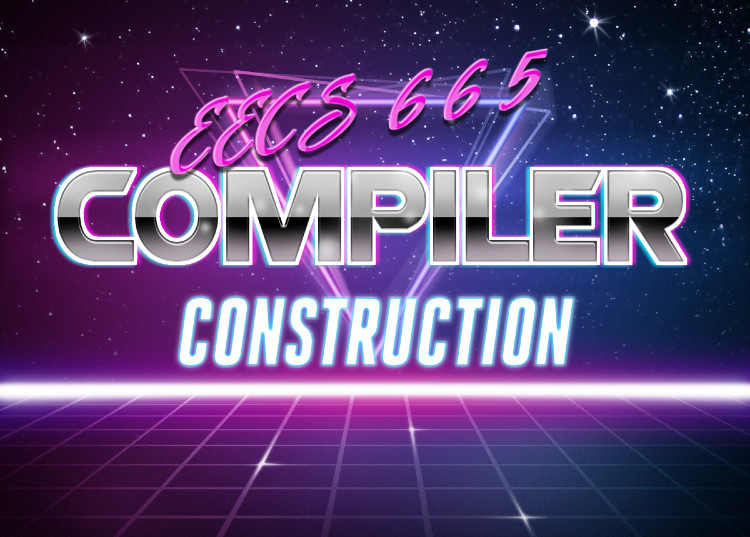 University of Kansas | Drew Davidson
(Predictive) Parsing
1
Compiler ConstructionProgress Pics
Live Assignments
P1
H2
Source code
Syntactic Analysis
We know what we want (induce an AST from a given token stream)
Lexical
 analysis
Token stream
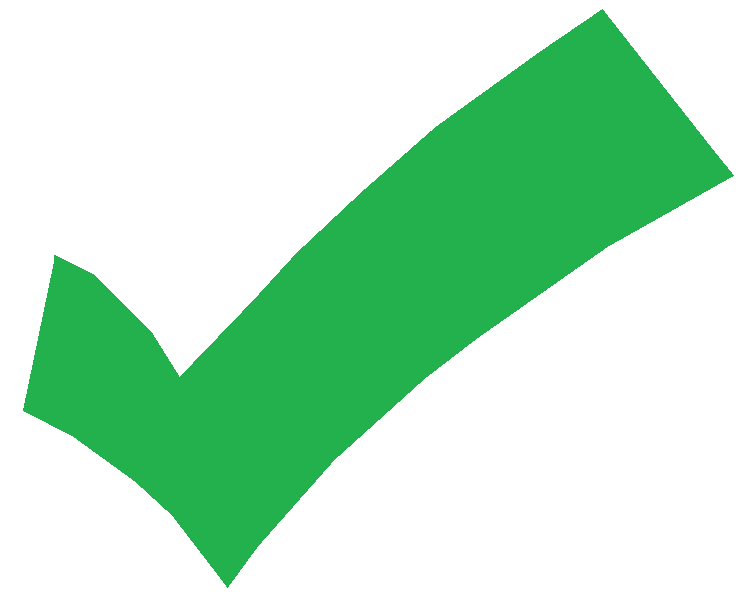 We are here
Syntactic 
analysis
(Parse tree)
Semantic analysis
Abstract syntax
tree
Intermediate code generation
Intermediate code optimization
Code generation
Final code optimization
2
Target code
Last TimeReview - ASTs
Live Assignments
P1
H2
Syntax-Directed Definition
Showed how to use SDD to induce program’s AST
We can specify a correct syntactic analysis
You Should Know

The concepts of Parse Trees / ASTs
How to specify syntax-directed definitions (to induce scalar values, data structures, etc. from parse trees)
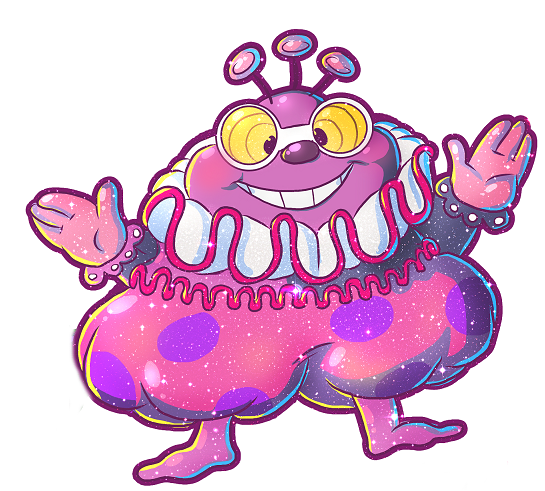 Syntax-Directed
Definition
3
AST For Input Code SnippetAbstract Syntax Trees – ASTs in Code
FnBody
void foo(int x, int y)
{  if (x != y)    return;
  while ( x < y){    console << “hi”;
    x = (x + 1);
  }
  return;
}
stmtList
if
return
while
condition
body
condition
body
notEqual
isLess
LHS
RHS
write
assign
LHS
RHS
return
ID: x
ID: y
dst
src
LHS
RHS
ID:
console
StrLit:
“hi”
ID: x
ID: y
ID: x
plus
RHS
LHS
ID:x
IntLit: 1
4
The Goal and The PathAbstract Syntax Trees – ASTs in Code
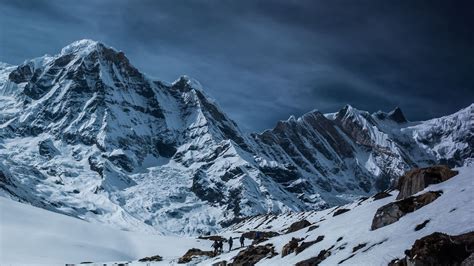 Goal: ASTs for input programs
Specification: Syntax-directed Definitions
Implementation: ???
Us
5
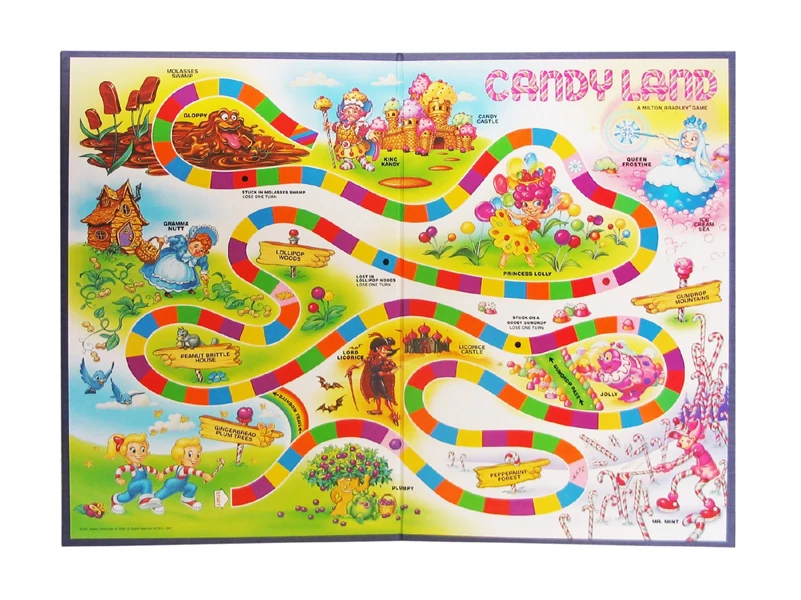 COMPILER
Code Generation
Execution
Runtime Environment
Optimization
Intermediate
Representation
SDD
Parsing
Semantics
Lexical Analysis
Syntactic
Definiton
6
Today’s Outline(Predictive) Parsing
Live Assignments
P1
H2
Parsing
Complexity
The LL(k) Languages
Intro
LL(1) parsing
LL(1) transformations
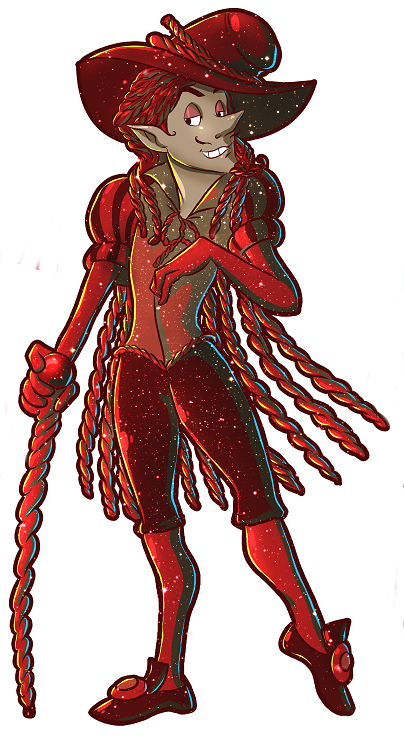 Parsing
7
The Price of Expressive Power(Predictive) Parsing – Parsing Complexity
Live Assignments
P1
H2
Parsing is costly
Jumping from Regular Languages to CF-Languages incurs penalties
Lose lots of language properties
Complexity for some operations goes up
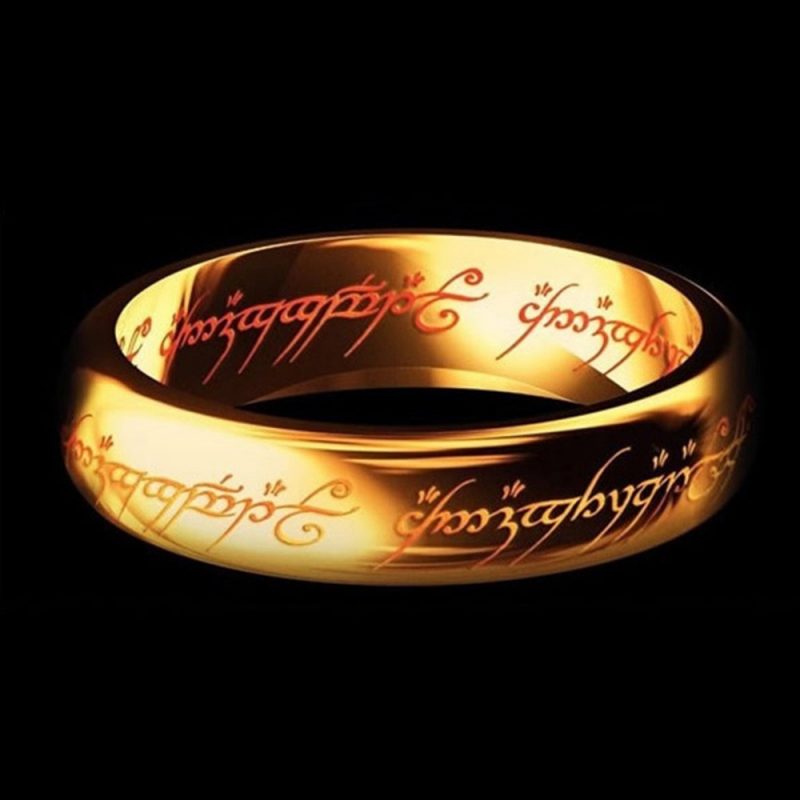 Power always comes at a price
8
Parsing: Bad News/Good News(Predictive) Parsing – Parsing Complexity
Live Assignments
P1
H2
Bad News
Complexity - CFL recognition:
CYK: O(n3)
Best known bound: O(n2.3728639)
Parsing is at least as hard
Good News
We don’t need to recognize all CFLs
We can assume ambiguity-free syntax
Exchange expressiveness for faster parsers
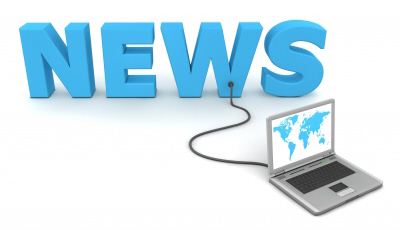 9
Scaling Back Expressive Power(Predictive) Parsing – Parsing Complexity
Live Assignments
P1
H2
Compilers aren’t concerned with arbitrary languages
Programming languages should be unambiguous
Complex operations can be built from simple syntax
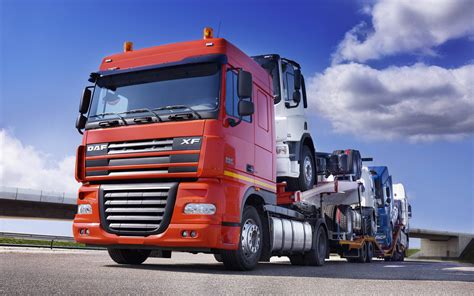 Paying for features 
we don’t need!
“Don’t buy the truck if
you ain’t haulin’ freight”
-Drew Davidson
10
Restricting the Language Class(Predictive) Parsing – Parsing Complexity
Live Assignments
P1
H2
Allows us to…
Build linear-time parsers
Detect ambiguity
Let’s consider one such class of restrictions
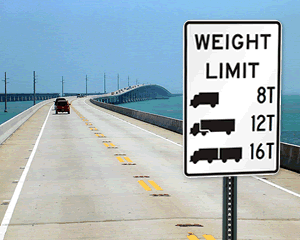 Disallowing Heavyweight Languages
11
Today’s OutlinePreview Lecture 8 – Predictive Parsing
Live Assignments
P1
H2
Parsing
Complexity
The LL(k) languages
Intro
LL(1) parsing
LL(1) transformations
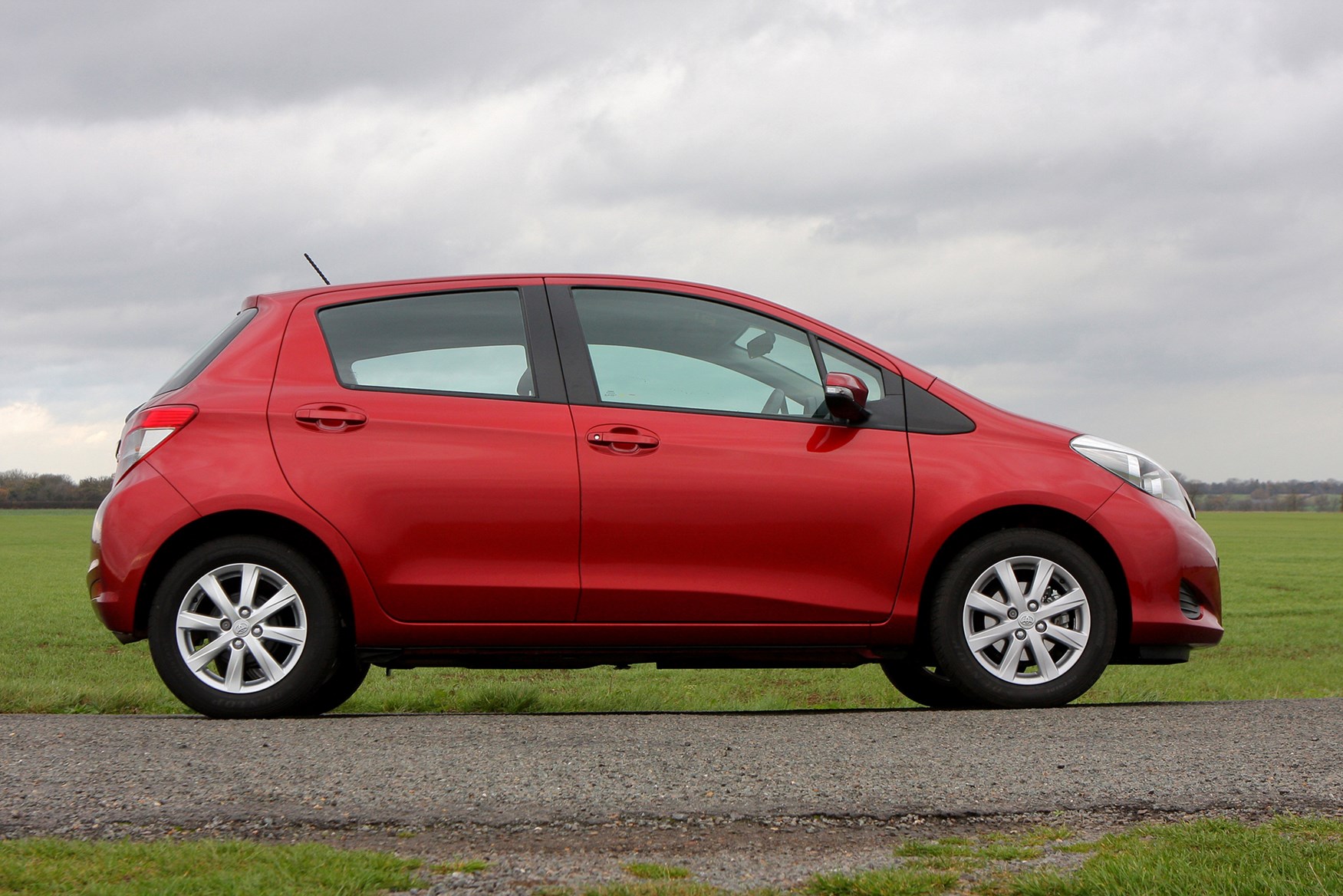 Toyota Yaris: A sensible compact
LL(1) languages are the Yaris of the 
Parsing world
12
Parser TypeLL(k) Parsers - Definitions
Most parsers classified by how they build the parse tree
e.g. LL(k)
L
Top-Down
Bottom-Up
P2
Start at the root
Work downwards
Use productions
Start at the leaves
Work upwards
Use reductions
L
D
T
I
;
P3
P2
L ::= D
D ::= T I ;
L
D
P1
P3
P4
P5
int
;
T
I
D
P4
P6
id: c
;
I
T
bool
id: b
P5
P4
Input String:
int a; bool b; int c;
int
id: a
13
Predictive ParsersLL(k) Parsers - Definitions
“Predict” correct production for the given nonterminal before seeing all RHS symbols
Based on input prefix “Guess and check” the suffix
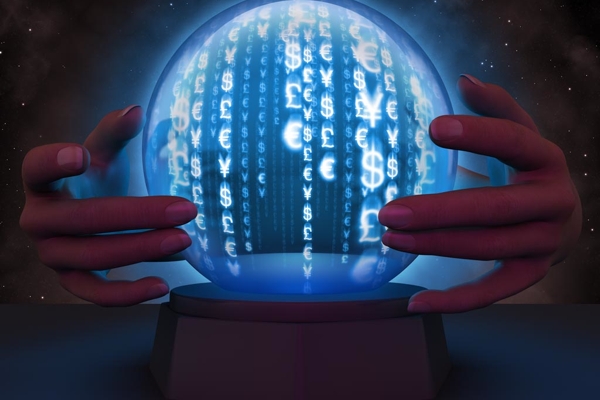 14
LL Grammars: Anatomy of NotationLL Grammars - Intro
2nd L: Performs
Leftmost derivation
Lookahead:
Number of tokens
needed to choose 
next production
LL(k)
1st L: Single
Left-to-right Scan 
of token stream
Bigger K means more 
expressive languages
15
LL Grammar ExamplesLL Grammars - Intro
Live Assignments
P1
H2
LL(0) Grammars
Takes leftmost derivation step knowing zero underived input tokens
S ::= X Y
X ::= a
Y ::= b Z
Z ::= c
S
S
X
Y
a
b
Z
c
16
LL Grammar ExamplesLL Grammars - Intro
Live Assignments
P1
H2
LL(0) Grammars
LL(1) Grammars
Takes leftmost derivation step knowing zero underived input tokens
Takes leftmost derivation step knowing one underived input token
S ::= X Y
X ::= a
Y ::= b Z
Z ::= c
S ::= a a X
     | b X
X ::= a 
     | b
S
S
a
a
X
X
a
a
Lookahead is a
Lookahead is b
S
b
17
LL Grammar ExamplesLL Grammars - Intro
Live Assignments
P1
H2
LL(0) Grammars
LL(1) Grammars
LL(2) Grammars
Takes leftmost derivation step knowing zero underived input tokens
Takes leftmost derivation step knowing one underived input token
Takes leftmost derivation step knowing two underived input tokens
S ::= X Y
X ::= a
Y ::= b Z
Z ::= c
S ::= a a X
     | b X
X ::= a 
     | b
S ::= a a
     | a b
S
a
a
(Lookahead a is insufficient)
Lookahead is a a
S
18
LL Grammar ExamplesLL Grammars - Intro
Live Assignments
P1
H2
Efficient 
table-driven 
parsers
LL(1) Grammars
Takes leftmost derivation step knowing one underived input token
Column 
Lookahead
token
Row: 
leftmost leaf nonterminal
Cell: 
Production
19
LL Grammar ExamplesLL Grammars - Intro
With some grammars you can
just eyeball the selector table
Column 
Lookahead
token
Row: 
leftmost leaf nonterminal
( S )
{ S }
Cell: 
Production
20
Today’s Outline(Predictive) Parsing
Live Assignments
P1
H2
Parsing
Complexity
A New Type of Language - LL
Intro
LL(1) parsing
LL(1) transformations
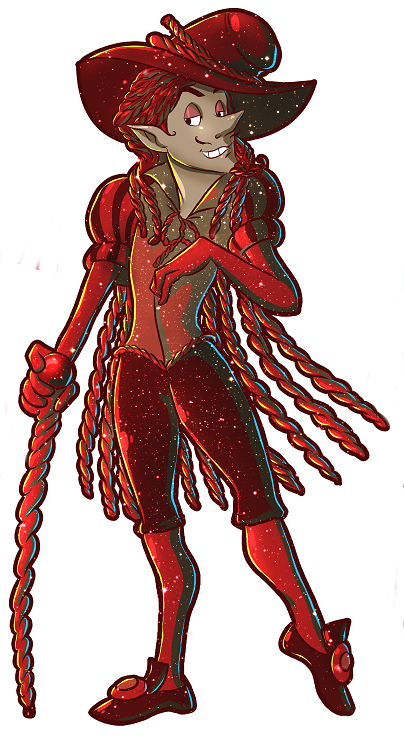 Parsing
21
LL(1) Algorithm PsuedocodePredictive Parsing - LL(1) Parsing
Live Assignments
P1
H2
stack.push(eof)
stack.push(Start non-term)
lookahead = scanner.first_token()
Repeat
  if stack.top is a terminal 
    match stack.top with lookahead
    pop y from the stack
    lookahead = scanner.next_token()
  if stack.top is a nonterminal
    X = stack.pop()
    get P = table[X,lookahead]
    push P’s RHS symbols Right-to-Left
Until one of the following:
  stack is empty (accept) 
  stack.top is a terminal that doesn’t match t (reject)
  stack.top is a non-term and table entry is empty (reject)
Initialization
Case 1
Terminal on stack: 
check prediction
Case 2
Non-terminal on stack: 
Derive new prediction
Exit
22
LL(1) Example(Predictive) Parsing - LL(1) Parsing
Example Grammar
Initialization
1
stack.push(eof)
stack.push(Start non-term)
lookahead = scanner.first_token()
2
3
Input Stream
Selector Table
(
{
}
)
eof
P0
P1
P2
P3
P4
2
3
1
Push 
S
Start
lookahead
Push 
eof
S
S
P0 = (
eof
eof
eof
Syntax
Stack
Look
Ahead
Syntax
Stack
Look
Ahead
Syntax
Stack
Look
Ahead
Syntax
Stack
Look
Ahead
23
LL(1) Example(Predictive) Parsing - LL(1) Parsing
Example Grammar
Initialization
1
stack.push(eof)
stack.push(Start non-term)
lookahead = scanner.first_token()
2
3
“Predicted”
Derivation Sequence
Input Stream
Selector Table
(
{
}
)
eof
S
S
P0
P1
P2
P3
P4
Becomes
S
P0 = (
eof
Syntax
Stack
Look
Ahead
Syntax
Stack
Look
Ahead
24
LL(1) Example(Predictive) Parsing - LL(1) Parsing
Example Grammar
Nonterminal on stack:
1
X = pop(stack)
get P = table[X,lookahead]
push P’s symbols Right-to-Left
2
3
“Predicted”
Derivation Sequence
Input Stream
Selector Table
(
{
}
)
eof
S
P0
P1
P2
P3
P4
2
(
Check
table
3
Push 
( S )
R-to-L
S
1
Pop 
S
S
)
P0 = (
P0 = (
eof
eof
eof
P0 = (
Syntax
Stack
Look
Ahead
Syntax
Stack
Look
Ahead
Syntax
Stack
Look
Ahead
25
LL(1) Example(Predictive) Parsing - LL(1) Parsing
Example Grammar
Nonterminal on stack:
1
X = pop(stack)
get P = table[X,lookahead]
push P’s symbols Right-to-Left
2
3
“Predicted”
Derivation Sequence
Input Stream
Selector Table
(
{
}
)
eof
S
P0
P1
P2
P3
P4
(
Becomes
S
S
)
P0 = (
eof
eof
P0 = (
Syntax
Stack
Look
Ahead
Syntax
Stack
Look
Ahead
26
LL(1) Example(Predictive) Parsing - LL(1) Parsing
Example Grammar
Terminal on stack:
match stack.top with lookahead
pop stack
lookahead = scanner.next_token()
1
2
3
“Predicted”
Derivation Sequence
Input Stream
Selector Table
(
{
}
)
eof
S
P0
P1
P2
P3
P4
1
(
match!
S
S
S
2
3
)
)
)
Pop 
(
Advance 
lookahead
eof
eof
P0 = (
eof
P0 = (
P1 = {
Syntax
Stack
Look
Ahead
Syntax
Stack
Look
Ahead
Syntax
Stack
Look
Ahead
27
LL(1) Example(Predictive) Parsing - LL(1) Parsing
Example Grammar
Terminal on stack:
match stack.top with lookahead
pop stack
lookahead = scanner.next_token()
1
2
3
“Predicted”
Derivation Sequence
Input Stream
Selector Table
(
{
}
)
eof
S
P0
P1
P2
P3
P4
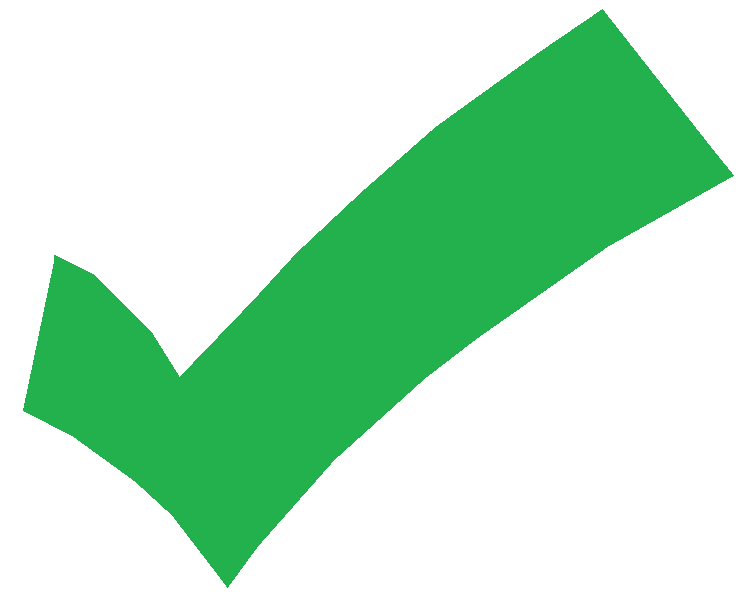 (
S
Becomes
S
)
)
eof
eof
P0 = (
P1 = {
Syntax
Stack
Look
Ahead
Syntax
Stack
Look
Ahead
28
LL(1) Example(Predictive) Parsing - LL(1) Parsing
Example Grammar
Nonterminal on stack:
1
X = pop(stack)
get P = table[X,lookahead]
push P’s RHS symbols Right-to-Left
2
3
“Predicted”
Derivation Sequence
Input Stream
Selector Table
(
{
}
)
eof
S
P0
P1
P2
P3
P4
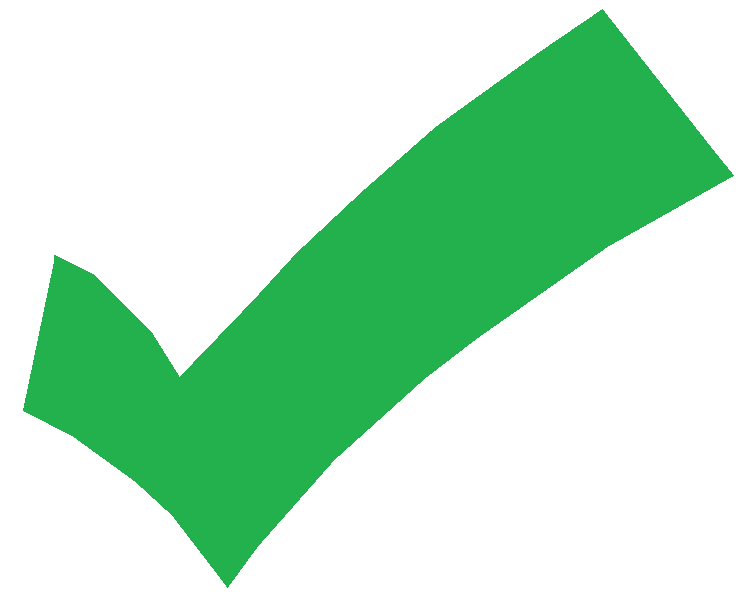 {
2
Check
table
S
3
Push 
{ S }
R-to-L
}
S
1
Pop S
)
)
)
P1 = {
eof
eof
eof
P1 = {
P1 = {
Syntax
Stack
Look
Ahead
Syntax
Stack
Look
Ahead
Syntax
Stack
Look
Ahead
29
LL(1) Example(Predictive) Parsing - LL(1) Parsing
Example Grammar
Nonterminal on stack:
1
X = pop(stack)
get P = table[X,lookahead]
push P’s RHS symbols Right-to-Left
2
3
“Predicted”
Derivation Sequence
Input Stream
Selector Table
(
{
}
)
eof
S
P0
P1
P2
P3
P4
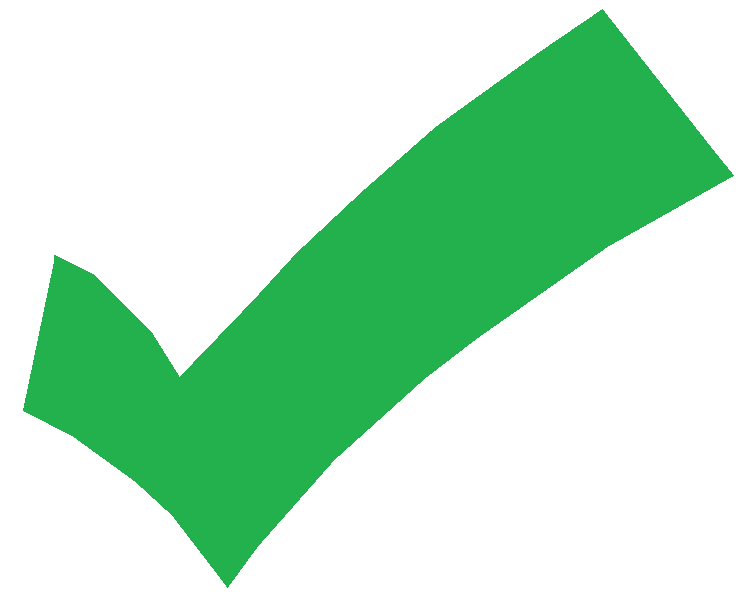 {
S
Becomes
}
S
)
)
eof
eof
P1 = {
P1 = {
Syntax
Stack
Look
Ahead
Syntax
Stack
Look
Ahead
30
LL(1) Example(Predictive) Parsing - LL(1) Parsing
Example Grammar
Terminal on stack:
match stack.top with lookahead
pop stack
lookahead = scanner.next_token()
1
2
3
“Predicted”
Derivation Sequence
Input Stream
Selector Table
(
{
}
)
eof
S
P0
P1
P2
P3
P4
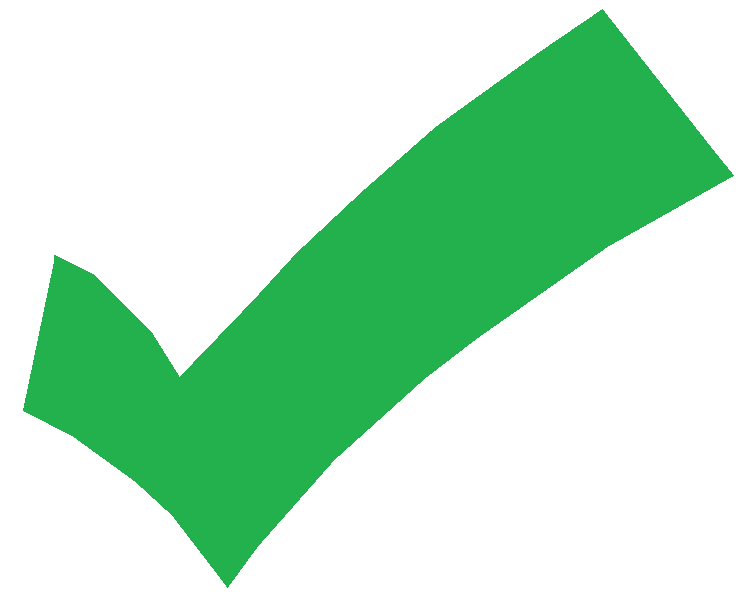 {
1
S
S
S
match!
}
}
}
2
3
)
)
)
Pop 
{
Advance 
lookahead
eof
eof
P1 = {
eof
P1 = {
P2 = }
Syntax
Stack
Look
Ahead
Syntax
Stack
Look
Ahead
Syntax
Stack
Look
Ahead
31
LL(1) Example(Predictive) Parsing - LL(1) Parsin)
Example Grammar
Terminal on stack:
match stack.top with lookahead
pop stack
lookahead = scanner.next_token()
1
2
3
“Predicted”
Derivation Sequence
Input Stream
Selector Table
(
{
}
)
eof
S
P0
P1
P2
P3
P4
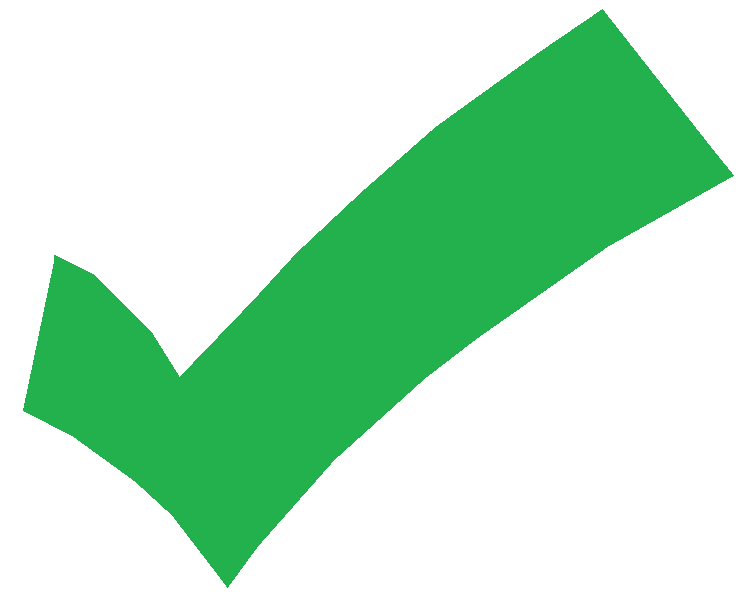 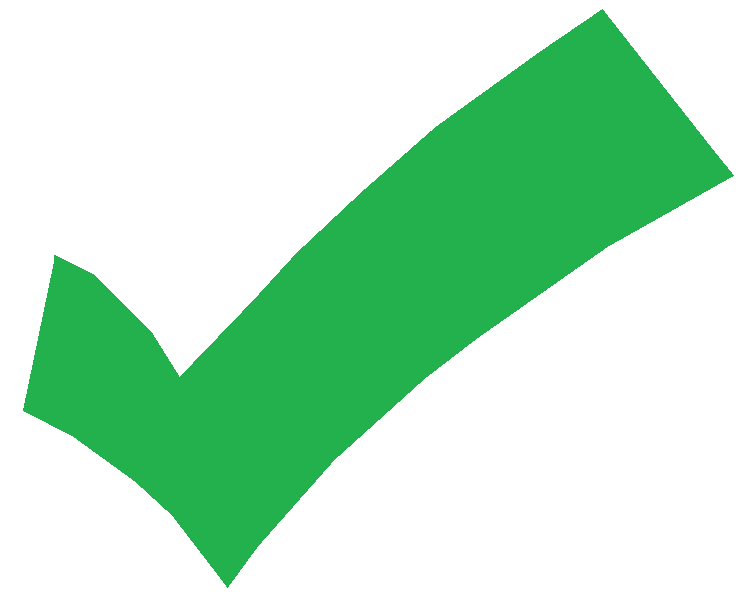 {
S
S
}
Becomes
}
)
)
eof
eof
P1 = {
P2 = }
Syntax
Stack
Look
Ahead
Syntax
Stack
Look
Ahead
32
LL(1) Example(Predictive) Parsing - LL(1) Parsin)
Example Grammar
Nonterminal on stack:
1
X = pop(stack)
get P = table[X,lookahead]
push P’s RHS symbols Right-to-Left
“Predicted”
Derivation Sequence
2
Input Stream
Selector Table
3
(
{
}
)
eof
S
P0
P1
P2
P3
P4
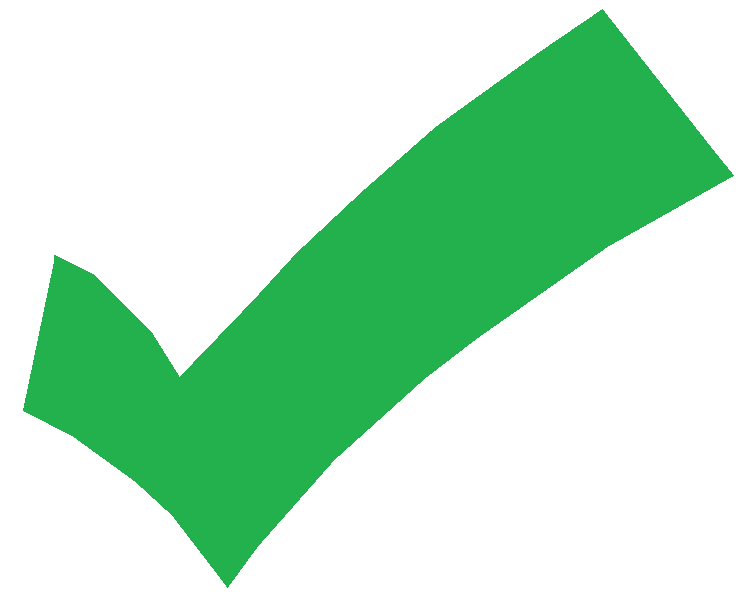 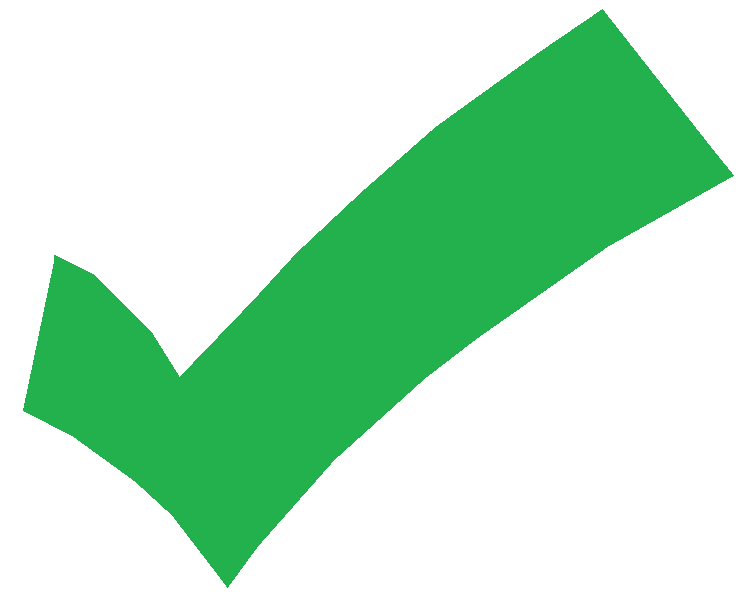 2
Check
table
S
3
}
}
}
1
Pop 
S
)
)
)
P2 = }
eof
eof
eof
P2 = }
P2 = }
Syntax
Stack
Look
Ahead
Syntax
Stack
Look
Ahead
Syntax
Stack
Look
Ahead
33
LL(1) Example(Predictive) Parsing - LL(1) Parsing
Example Grammar
Nonterminal on stack:
1
X = pop(stack)
get P = table[X,lookahead]
push P’s RHS symbols Right-to-Left
“Predicted”
Derivation Sequence
2
Input Stream
Selector Table
3
(
{
}
)
eof
S
P0
P1
P2
P3
P4
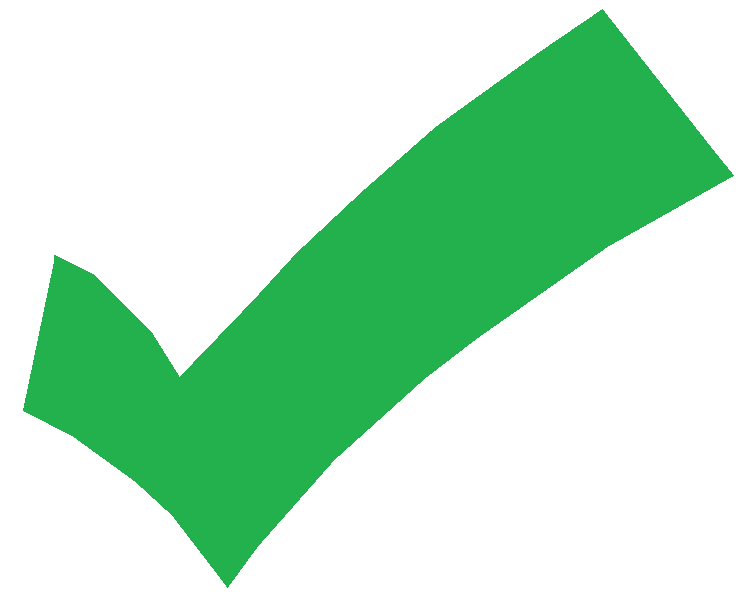 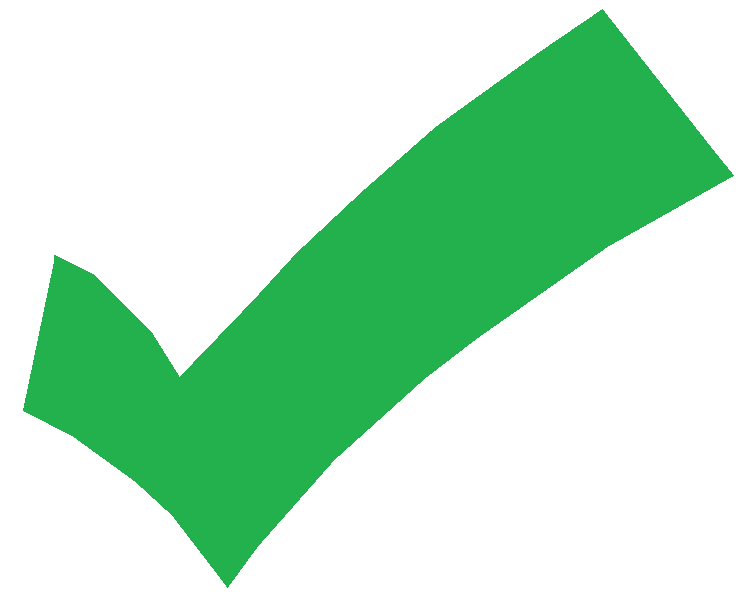 S
Becomes
}
}
)
)
eof
eof
P2 = }
P2 = }
Syntax
Stack
Look
Ahead
Syntax
Stack
Look
Ahead
34
LL(1) Example(Predictive) Parsing - LL(1) Parsing
Example Grammar
Terminal on stack:
match stack.top with lookahead
pop stack
lookahead = scanner.next_token()
1
2
3
“Predicted”
Derivation Sequence
Input Stream
Selector Table
(
{
}
)
eof
S
P0
P1
P2
P3
P4
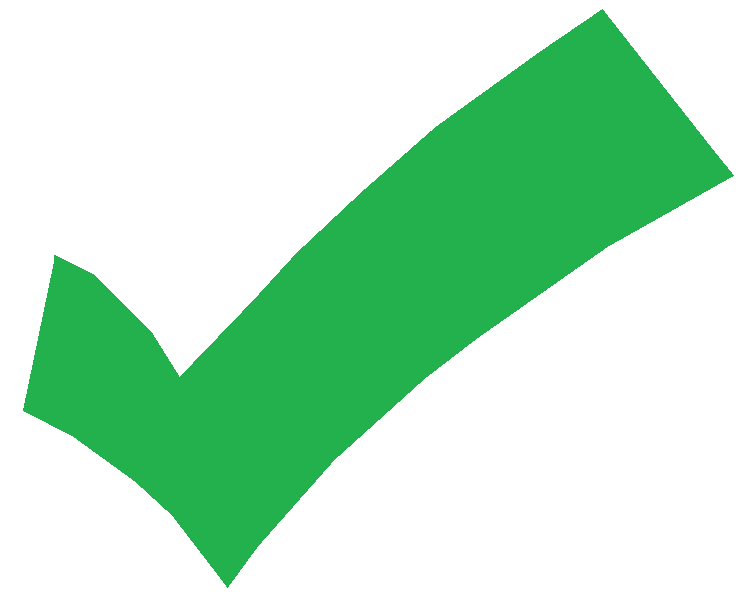 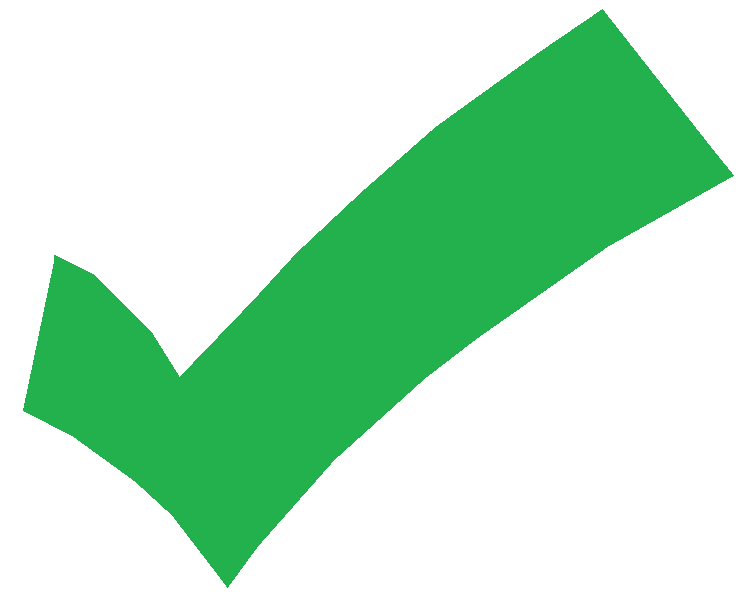 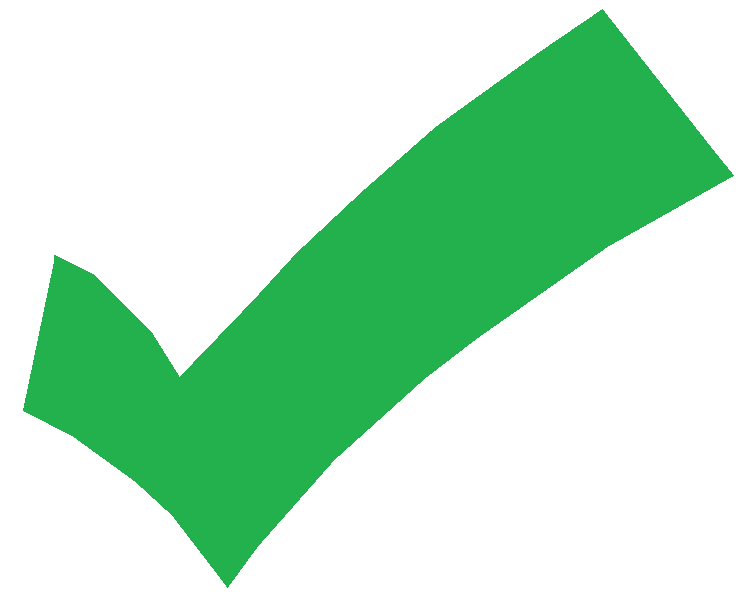 1
match!
}
2
3
)
)
)
Pop 
}
Advance 
lookahead
eof
eof
P2 = }
eof
P2 = }
P3 = )
Syntax
Stack
Look
Ahead
Syntax
Stack
Look
Ahead
Syntax
Stack
Look
Ahead
35
LL(1) Example(Predictive) Parsing - LL(1) Parsing
Example Grammar
Terminal on stack:
match stack.top with lookahead
pop stack
lookahead = scanner.next_token()
1
2
3
“Predicted”
Derivation Sequence
Input Stream
Selector Table
(
{
}
)
eof
S
P0
P1
P2
P3
P4
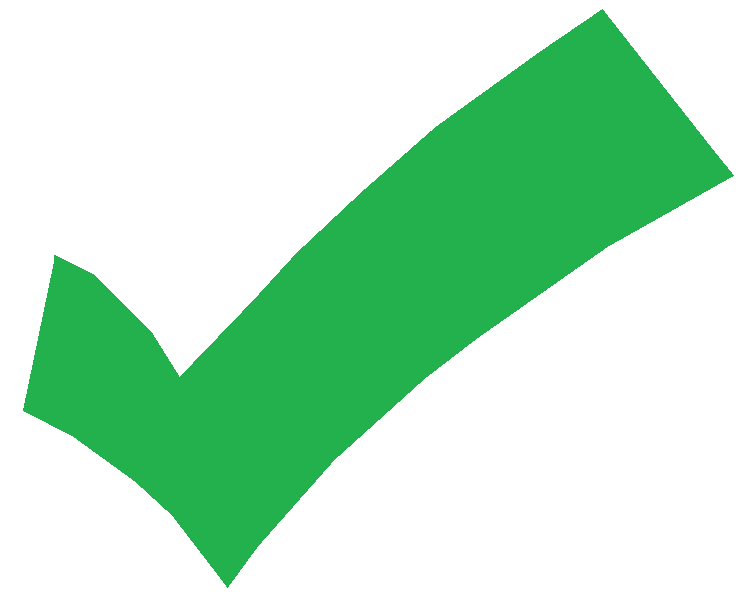 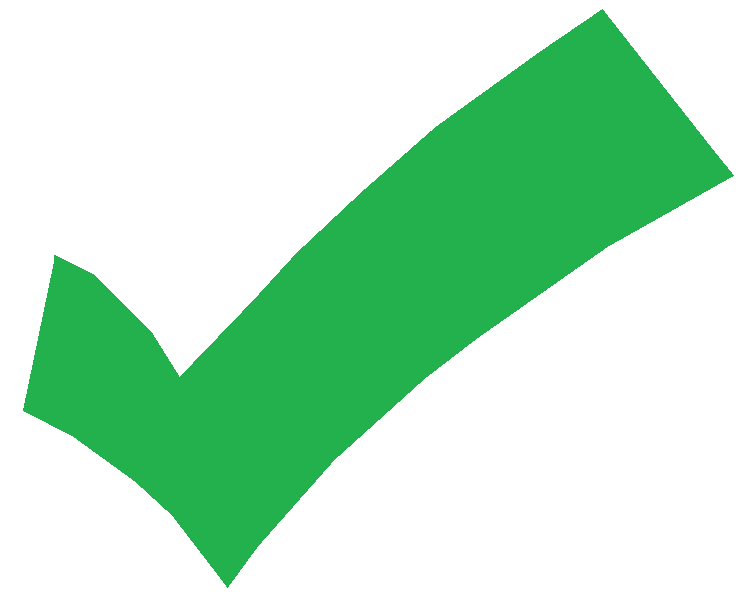 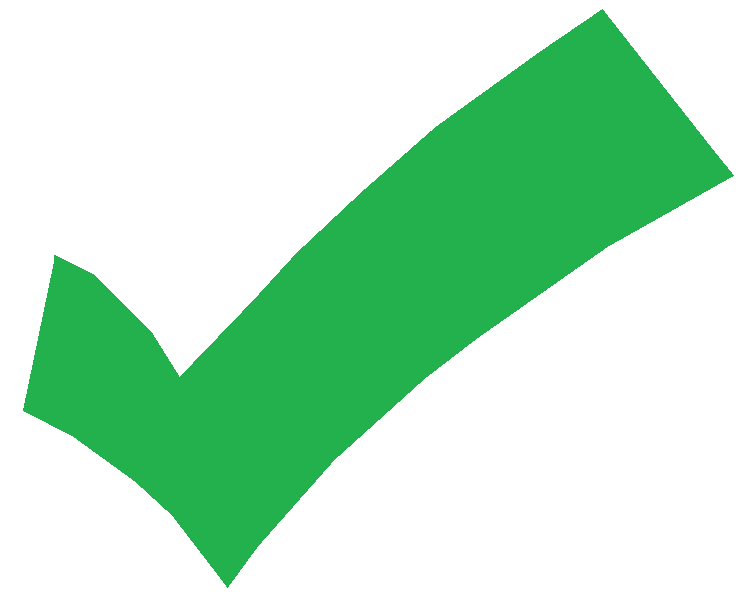 )
eof
P3 = )
Syntax
Stack
Look
Ahead
36
LL(1) Example(Predictive) Parsing - LL(1) Parsing
Example Grammar
Terminal on stack:
match stack.top with lookahead
pop stack
lookahead = scanner.next_token()
1
2
3
“Predicted”
Derivation Sequence
Input Stream
Selector Table
(
{
}
)
eof
S
P0
P1
P2
P3
P4
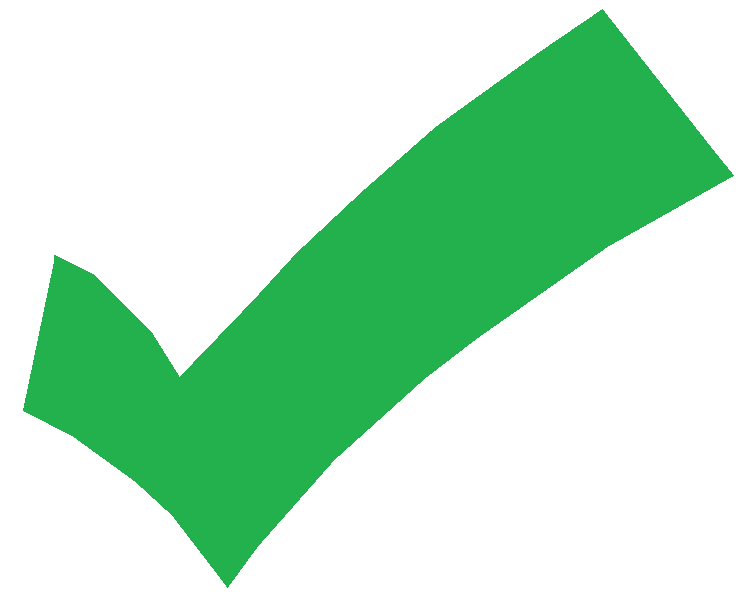 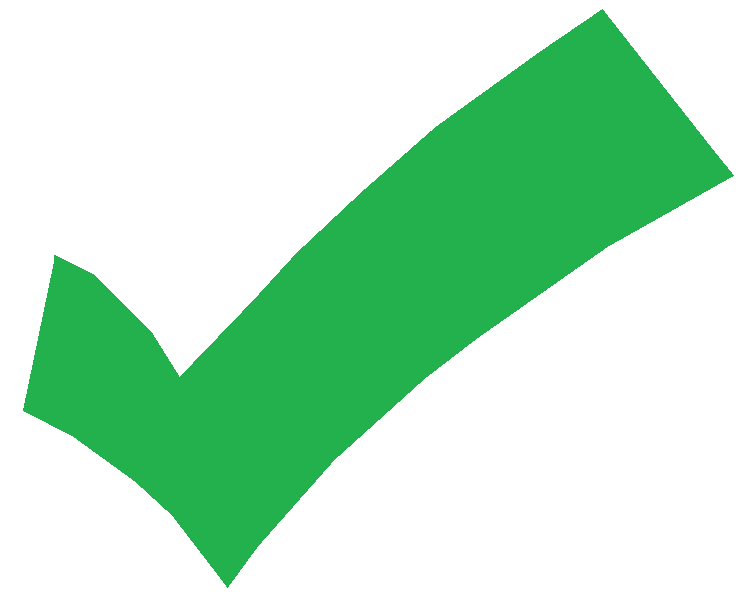 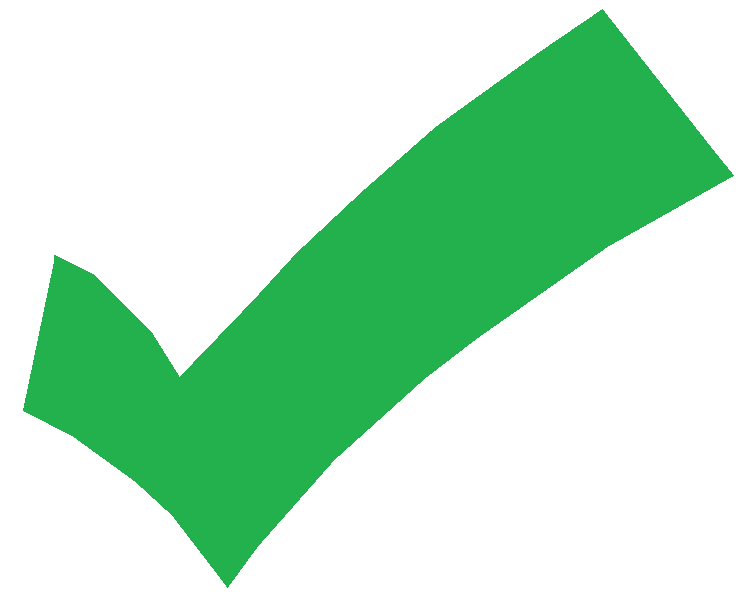 1
match!
2
3
)
Pop 
)
Advance 
lookahead
eof
P3 = )
eof
eof
P3 = )
P4 = eof
Syntax
Stack
Look
Ahead
Syntax
Stack
Look
Ahead
Syntax
Stack
Look
Ahead
37
LL(1) Example(Predictive) Parsing - LL(1) Parsing
Example Grammar
Terminal on stack:
match stack.top with lookahead
pop stack
lookahead = scanner.next_token()
1
2
3
“Predicted”
Derivation Sequence
Input Stream
Selector Table
(
{
}
)
eof
S
P0
P1
P2
P3
P4
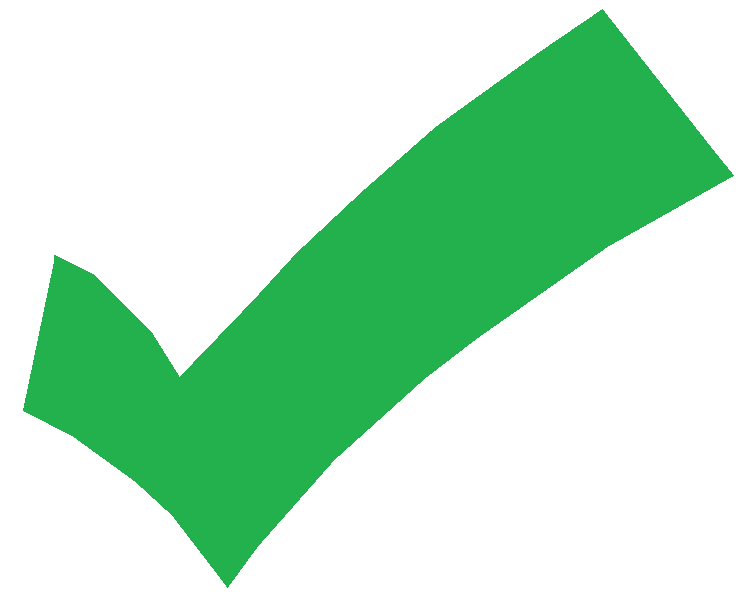 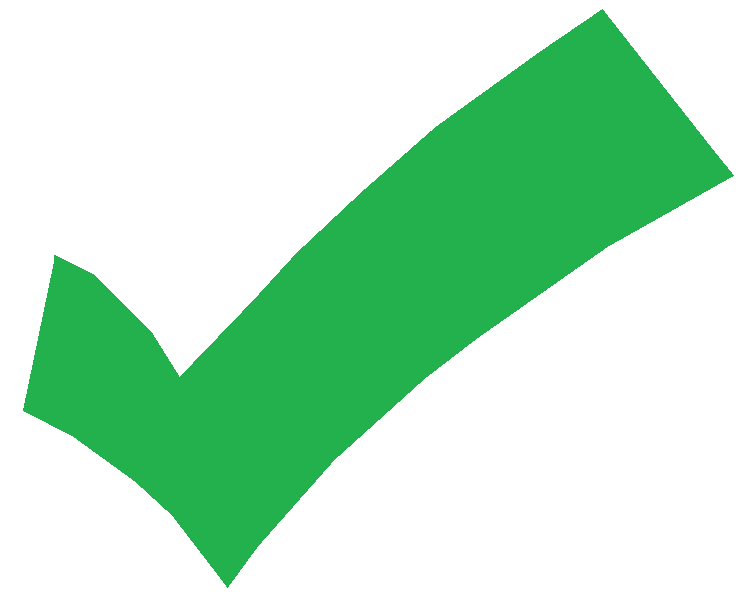 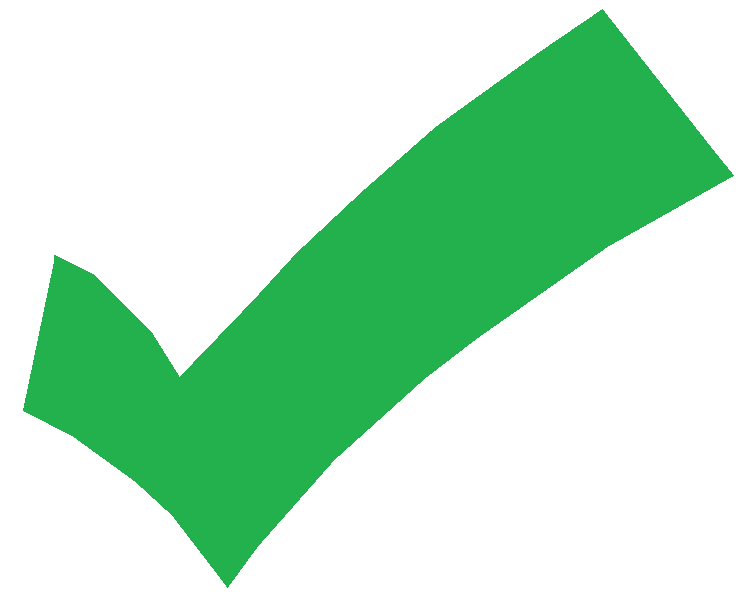 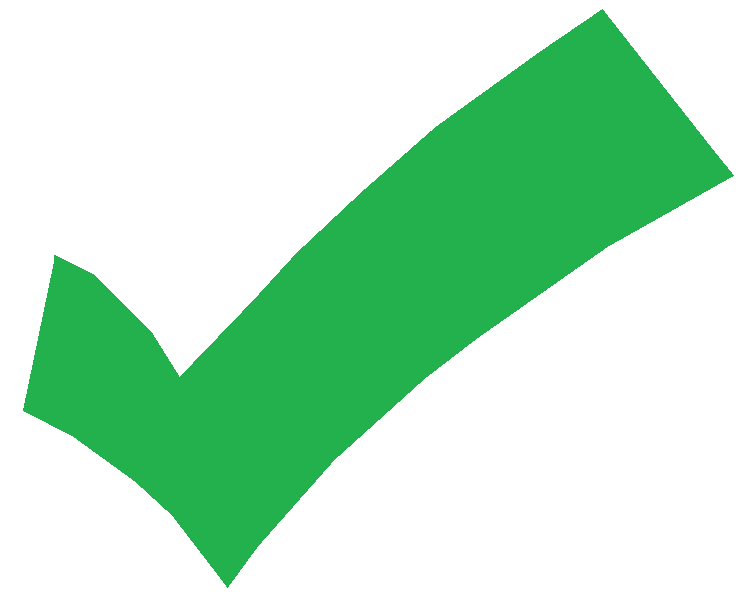 eof
P4 = eof
Syntax
Stack
Look
Ahead
38
LL(1) Example(Predictive) Parsing - LL(1) Parsing
Example Grammar
Terminal on stack:
match stack.top with lookahead
pop stack
lookahead = scanner.next_token()
1
2
3
“Predicted”
Derivation Sequence
Input Stream
Selector Table
(
{
}
)
eof
S
P0
P1
P2
P3
P4
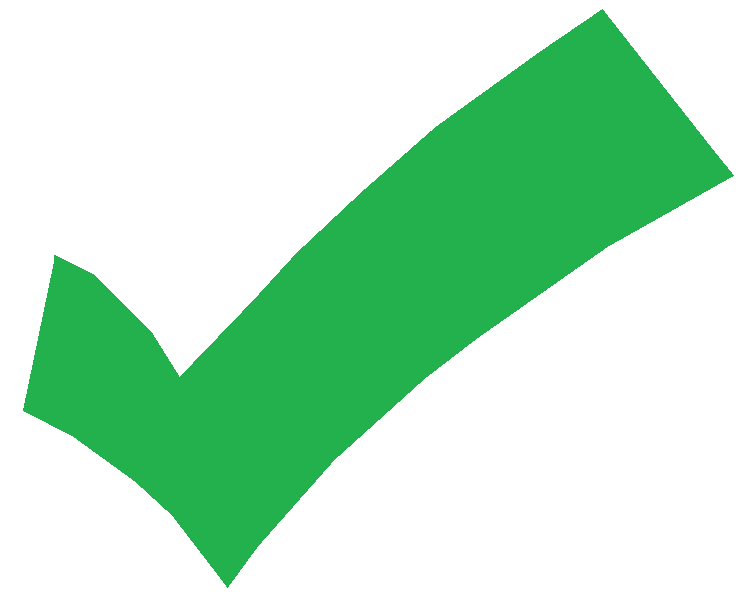 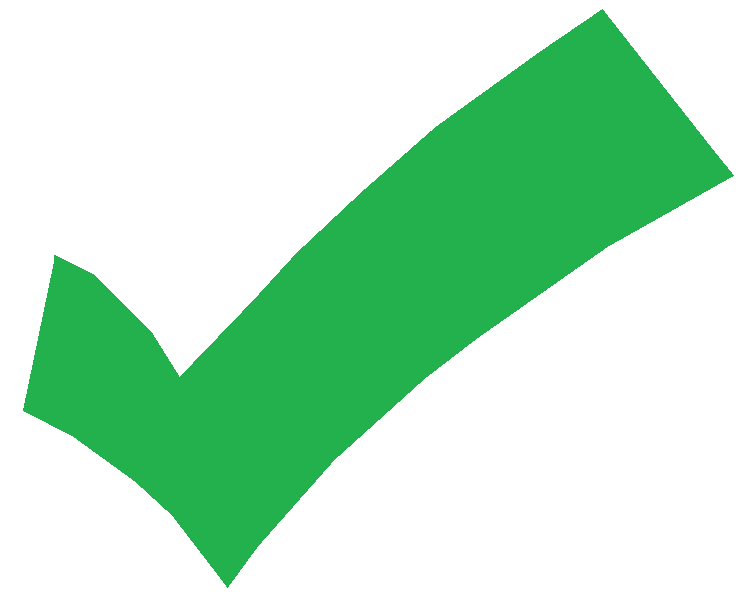 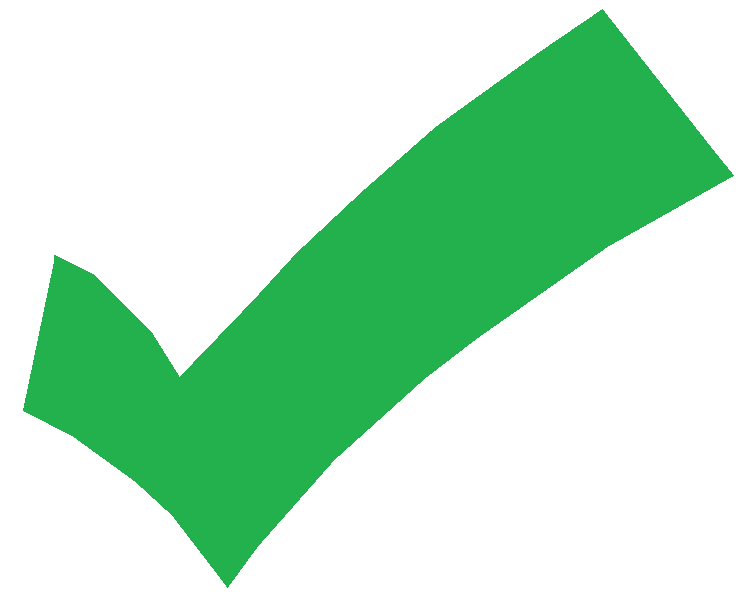 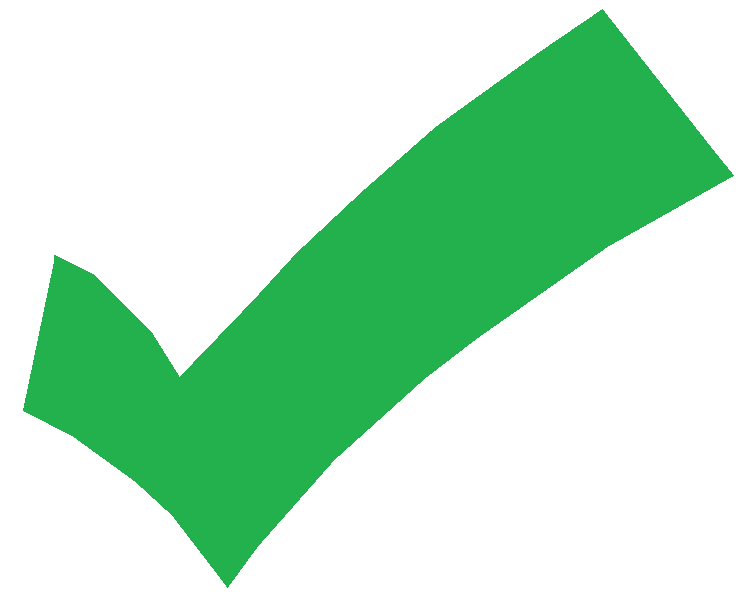 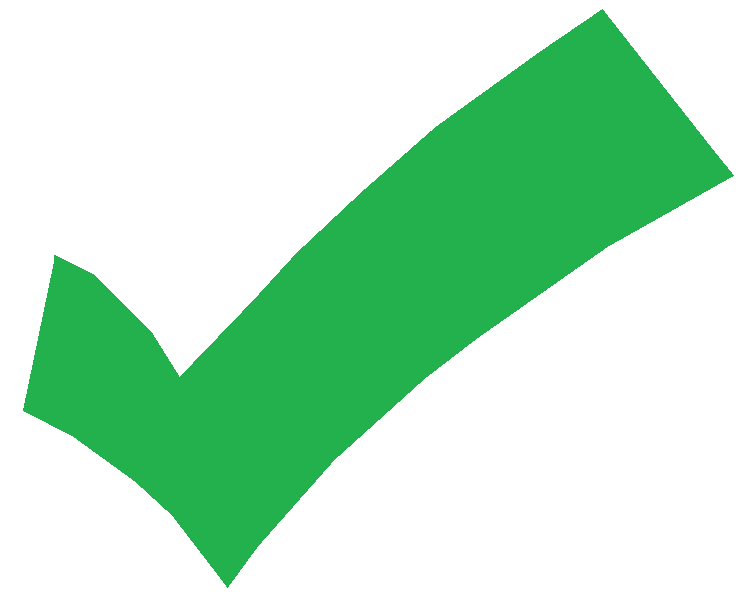 1
match!
2
3
Pop 
eof
Advance 
lookahead
P4 = eof
eof
P4 = eof
Syntax
Stack
Look
Ahead
Syntax
Stack
Look
Ahead
Syntax
Stack
Look
Ahead
39
LL(1) Example(Predictive) Parsing - LL(1) Parsing
Example Grammar
Terminal on stack:
match stack.top with lookahead
pop stack
lookahead = scanner.next_token()
1
2
3
“Predicted”
Derivation Sequence
Input Stream
Selector Table
(
{
}
)
eof
S
P0
P1
P2
P3
P4
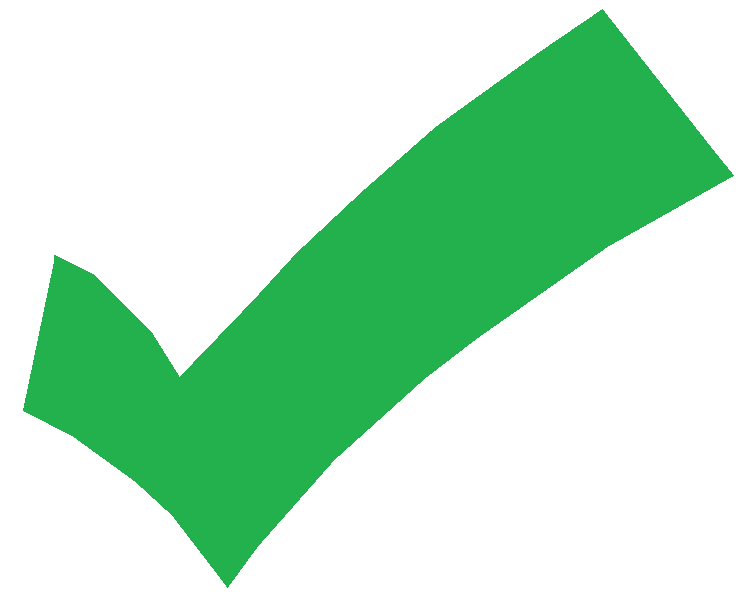 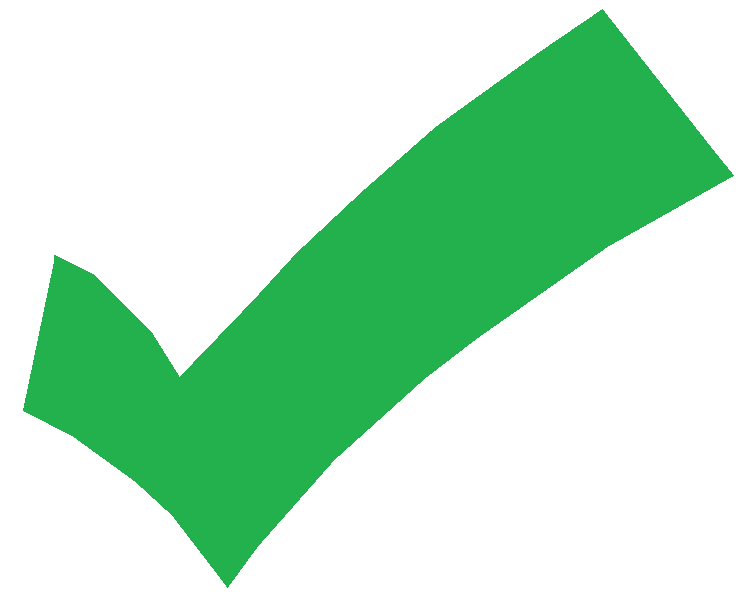 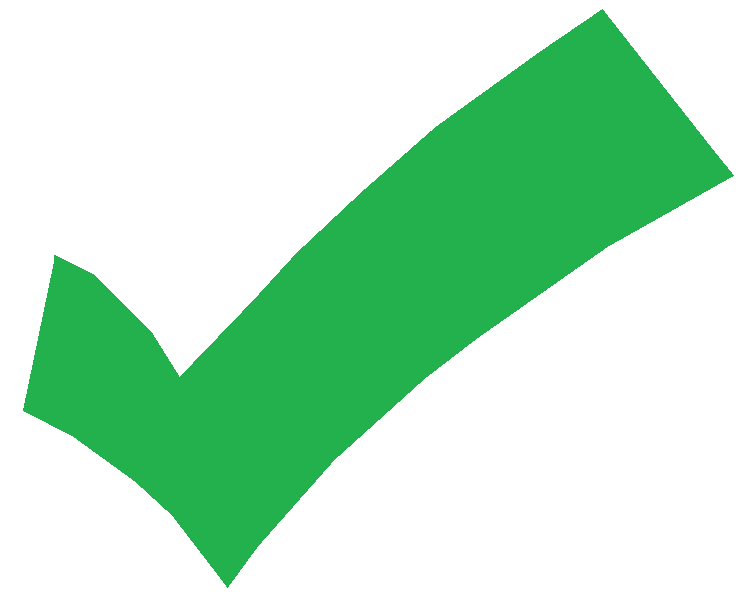 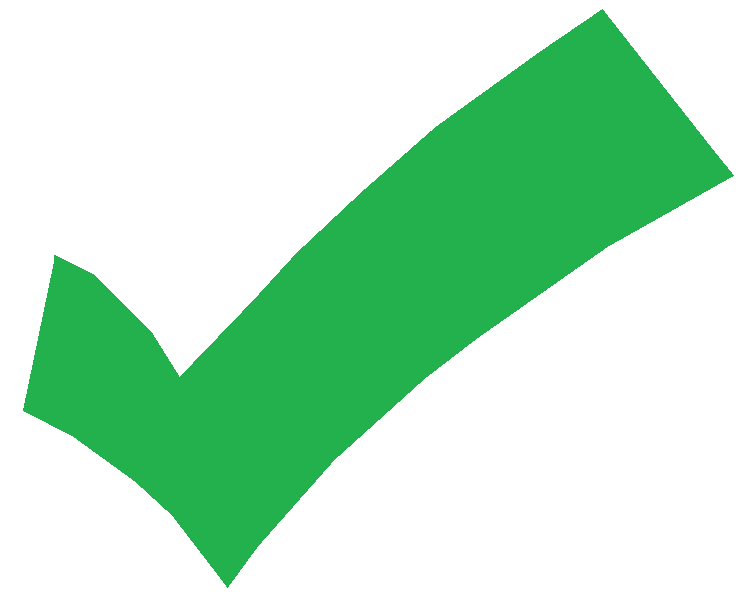 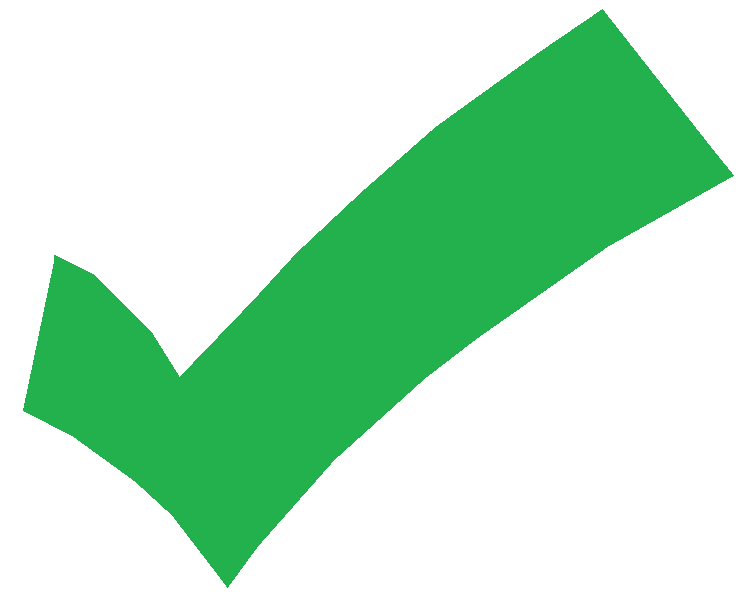 Syntax
Stack
Look
Ahead
40
LL(1) Example(Predictive) Parsing - LL(1) Parsing
Example Grammar
Exit
Stack and Lookahead both empty:
   Accept!
“Predicted”
Derivation Sequence
Input Stream
Selector Table
(
{
}
)
eof
S
P0
P1
P2
P3
P4
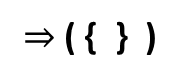 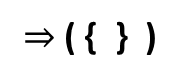 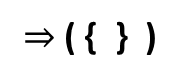 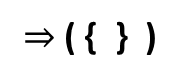 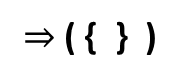 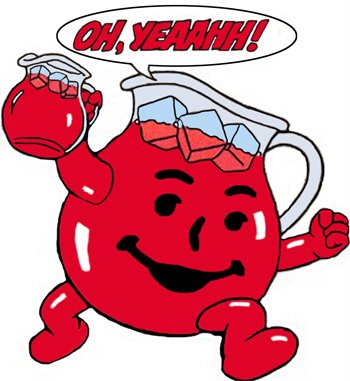 Syntax
Stack
Look
Ahead
41
Running LL(1)(Predictive) Parsing - LL(1) Parsing
Live Assignments
P1
H2
Linear parse!
Once we verify a position we never look at it again
Pretty fast given general parsing complexity
Especially once you start combining steps
Let’s do another quick example
This time we’ll show rejecting bad input
42
LL(1) Reject Example(Predictive) Parsing - LL(1) Parsing
Example Grammar
“Predicted”
Derivation Sequence
Input Stream
Selector Table
(
}
eof
S
P0
P1
P2
(
Terminal 
Actions
Nonterminal 
Actions
Initialization
S
1,2,3
)
S
1,2,3
1,2,3
P0 = (
eof
eof
P0 = (
Syntax
Stack
Look
Ahead
Syntax
Stack
Look
Ahead
43
LL(1) Reject Example(Predictive) Parsing - LL(1) Parsing
Example Grammar
“Predicted”
Derivation Sequence
Input Stream
Selector Table
(
}
eof
S
P0
P1
P2
(
Terminal 
Actions
Nonterminal 
Actions
Initialization
S
S
1,2,3
)
)
S
1,2,3
1,2,3
P0 = (
eof
P1 = }
eof
eof
P0 = (
Syntax
Stack
Look
Ahead
Syntax
Stack
Look
Ahead
Syntax
Stack
Look
Ahead
44
LL(1) Reject Example(Predictive) Parsing - LL(1) Parsing
Example Grammar
“Predicted”
Derivation Sequence
Input Stream
Selector Table
(
}
eof
S
P0
P1
P2
1
mismatch!
Nonterminal 
Actions
Terminal 
Actions
S
)
)
)
1,2,3
1 – Fails!
P1 = }
eof
P1 = }
P1 = }
eof
eof
Syntax
Stack
Look
Ahead
Syntax
Stack
Look
Ahead
Syntax
Stack
Look
Ahead
45
This Grammar is Great!(Predictive) Parsing - LL(1) Parsing
With 1 token we know exactly what production it starts
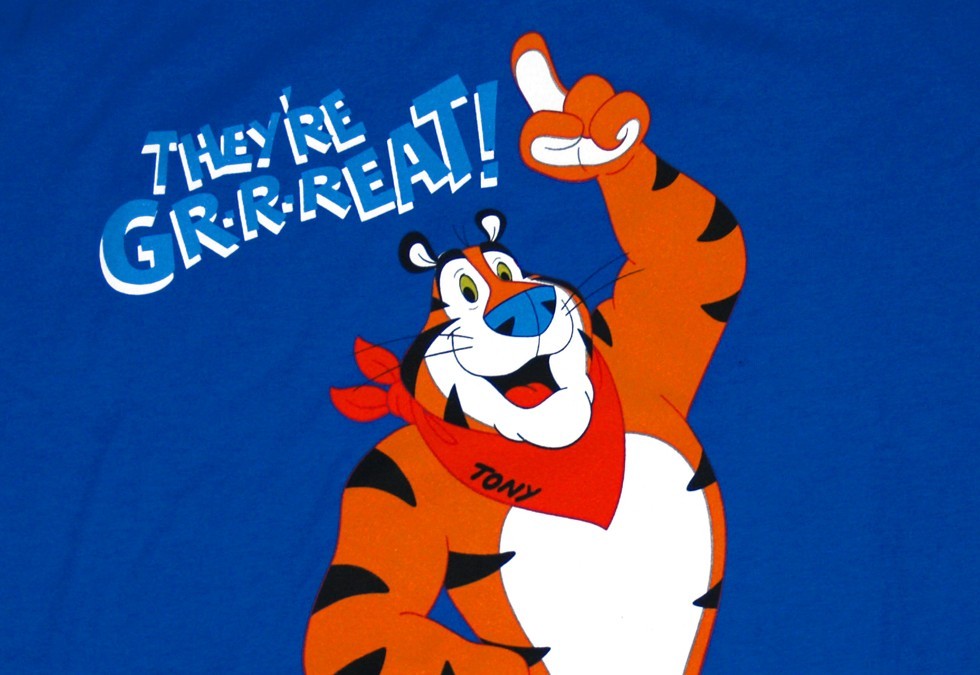 Deeply unsatisfying
The Language 
may be LL(1)
Even when the
Grammar is not LL(1)
…as long as the grammar is LL(1)
46
Consider a Concerning Grammar…(Predictive) Parsing - LL(1) Parsing
Our prior 
LL(2) Grammar
Equivalent
LL(1) Grammar
S ::= a a
     | a b
S ::= a X
X ::= a | b
The Language 
may be LL(1)
Even when the
Grammar is not LL(1)
47